Дорога к письменности
Урок русского языка в 5 классе
Как вы думаете, как люди раньше обходились без письма?
Объясните, как вы понимаете значение сочетаний слов «медвежий угол», «медвежья услуга»?
Выпустите!
Уошо
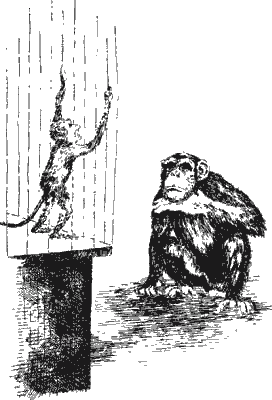 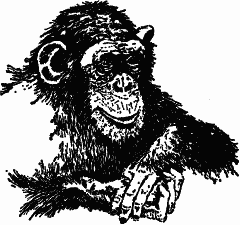 Первое слово
Юджин Линден
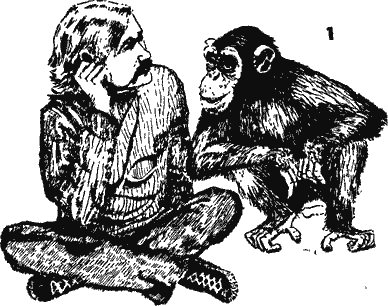 Отгадайте, что обозначают эти символы
О сигналах
Узелковое письмо
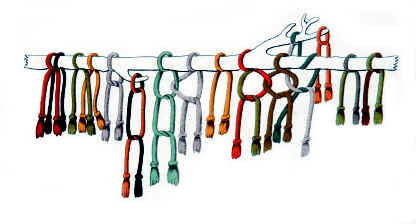 Канадские индейцы
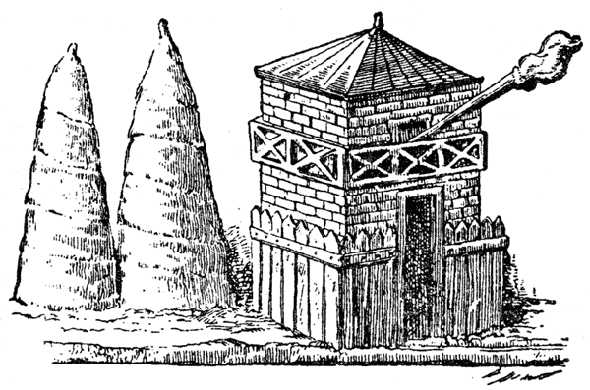 В Африке известия передавались от поселения к поселению с помощью дроби большого барабана - тантама
Сигнальные огни
Рисуночное письмо североамериканских индейцев
Первые рассказы в картинках найдены в Америке. 
 Пять длинных лодок – пирог, в которых находится пятьдесят один человек, изображают переправу индейцев через озеро. 
 Человек на коне – это вождь. 
 Черепаха, орел, змея и другие животные – названия племен.
Недостатки рисуночного письма
Как вы думаете, какую информацию несёт этот рисунок?
Жила в пещере семья. Пошел их отец на охоту. Стал стрелять в зверя и убил его. Он радуется, принес мясо домой. Увидели его дети и жена, обрадовались и съели мясо.
Мы живем в пещере. Мы пошли на охоту. По дороге мы увидели динозавра. Победа была за нами. Мы съели его на празднике. Праздник прошёл удачно.
Вышли мама, сын и папа на охоту из пещеры и  папа убил оленя, а из этого оленя получилось много одежды.
Загадочные знаки, покрывающие стены египетских храмов, гробниц, саркофагов – это «священные письма»
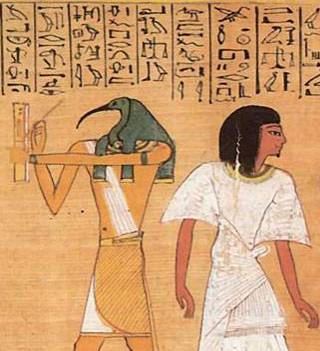 иероглифы
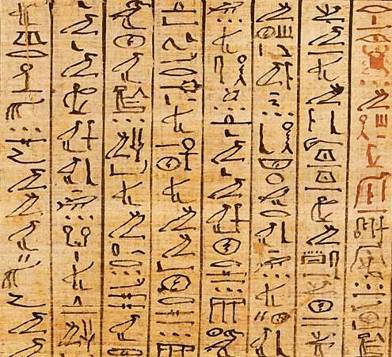 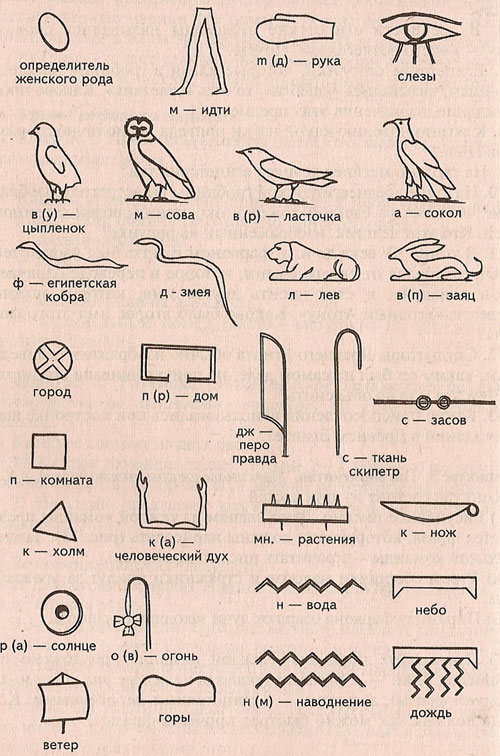 В египетском алфавите было более 700 иероглифов. Гласные звуки у египтян иероглифами не передавались
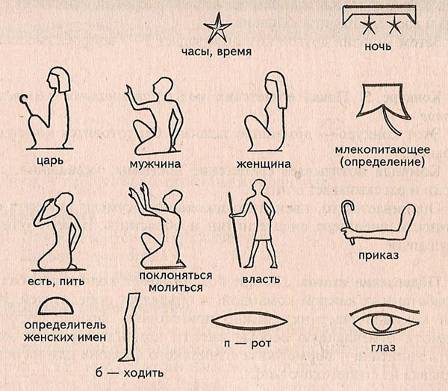 Древний Китай
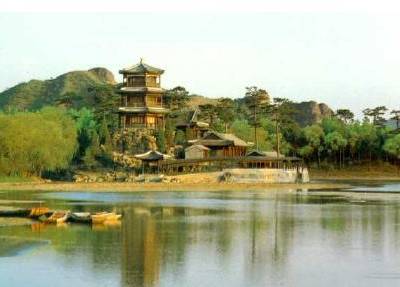 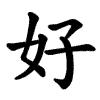 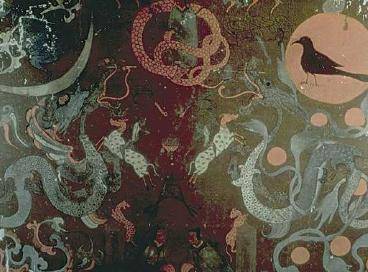 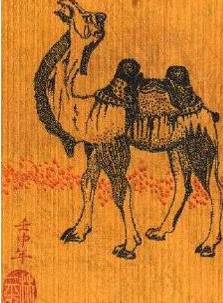 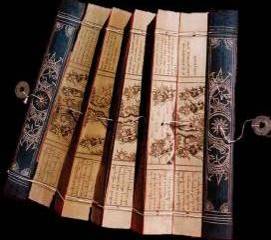 В Китае записи делались на бамбуке и изобрели бумагу . Тонкой кисточкой или палочкой наносили иероглифы сверх вниз.
Персидская 
клинопись
Письмена персов – это уже сочетания черточек. 
 Персы выдавливали свои письмена палочками на глиняных плитках – получались черточки. 
 Такое письмо называется клинописью. 
 Разгадал персидские письмена немецкий ученый Гротефенд.
клинописный знак
рисунок
пиктограмма
Междуречье
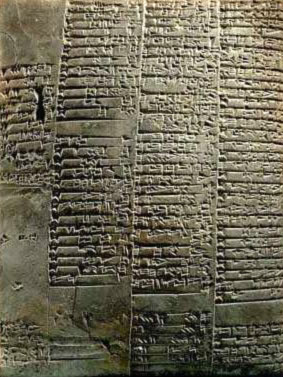 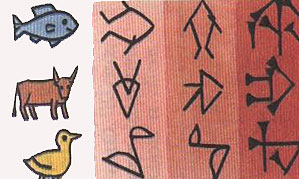 Домашнее задание
Узнать и на следующем уроке рассказать о рождении нашей письменности, о различных сигналах, о первом письме